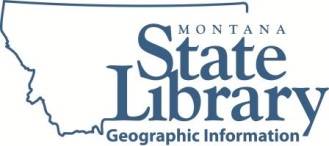 Overview of the USGS NHD Update Process
InterMountain GIS 2014
NHD Workshop
April 7, 2014
USGS Video
USGS overview of NHD Update (8:00)
http://usgs-mrs.cr.usgs.gov/NHDHelp/WebHelp/nhd_help_portal.html

Maintenance of the NHD (4:15)
http://gallery.usgs.gov/videos/452#.UzXdTVemX5M

Editing Overview (5:08)
http://usgs-mrs.cr.usgs.gov/NHDHelp/WebHelp/nhd_help_portal.html